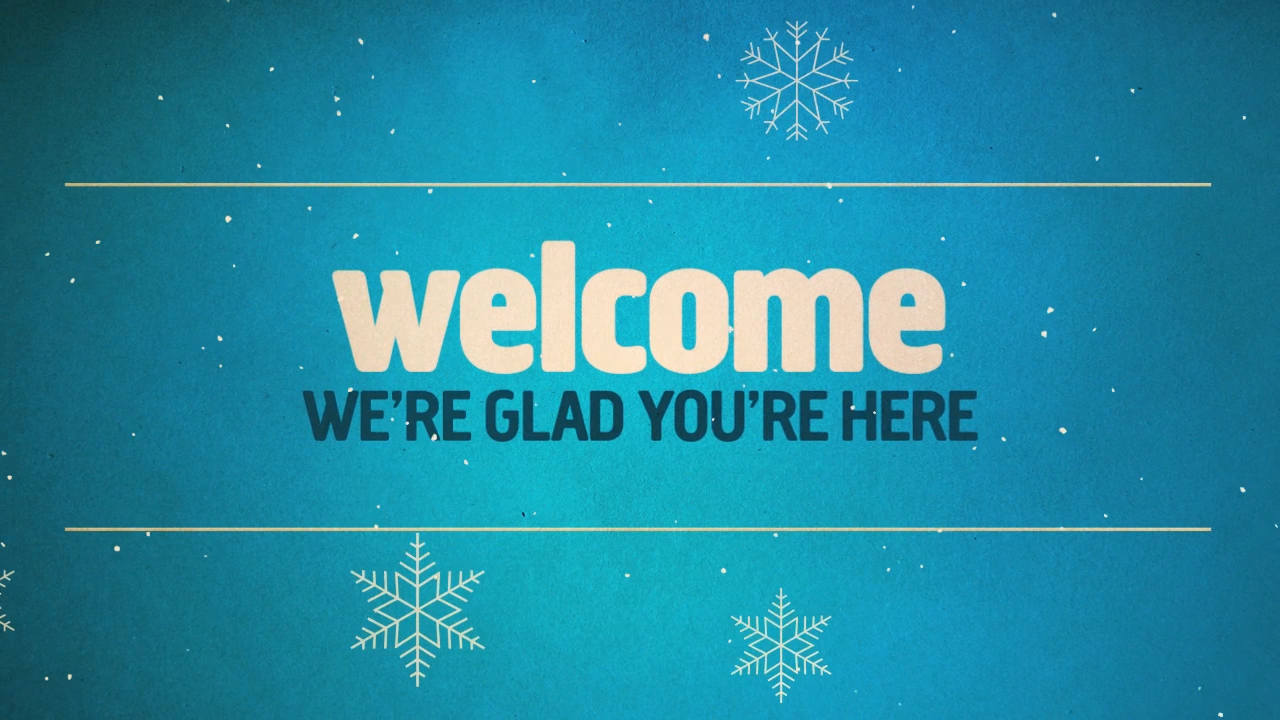 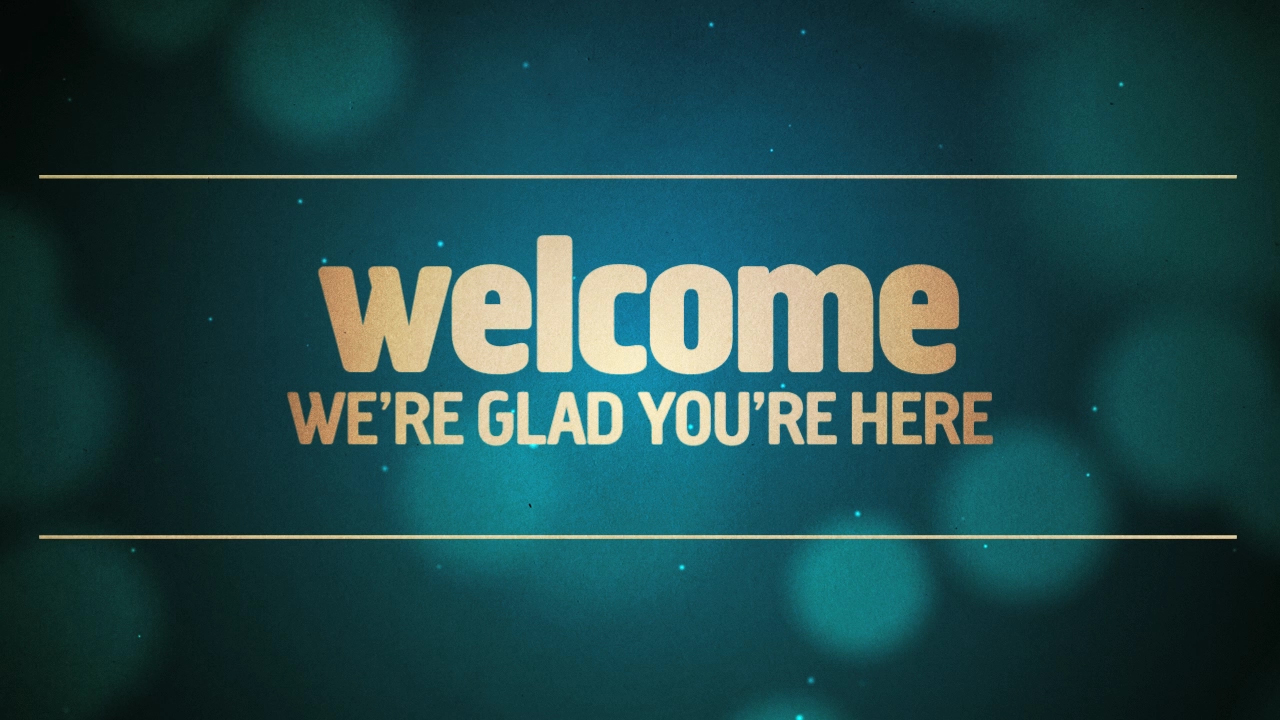 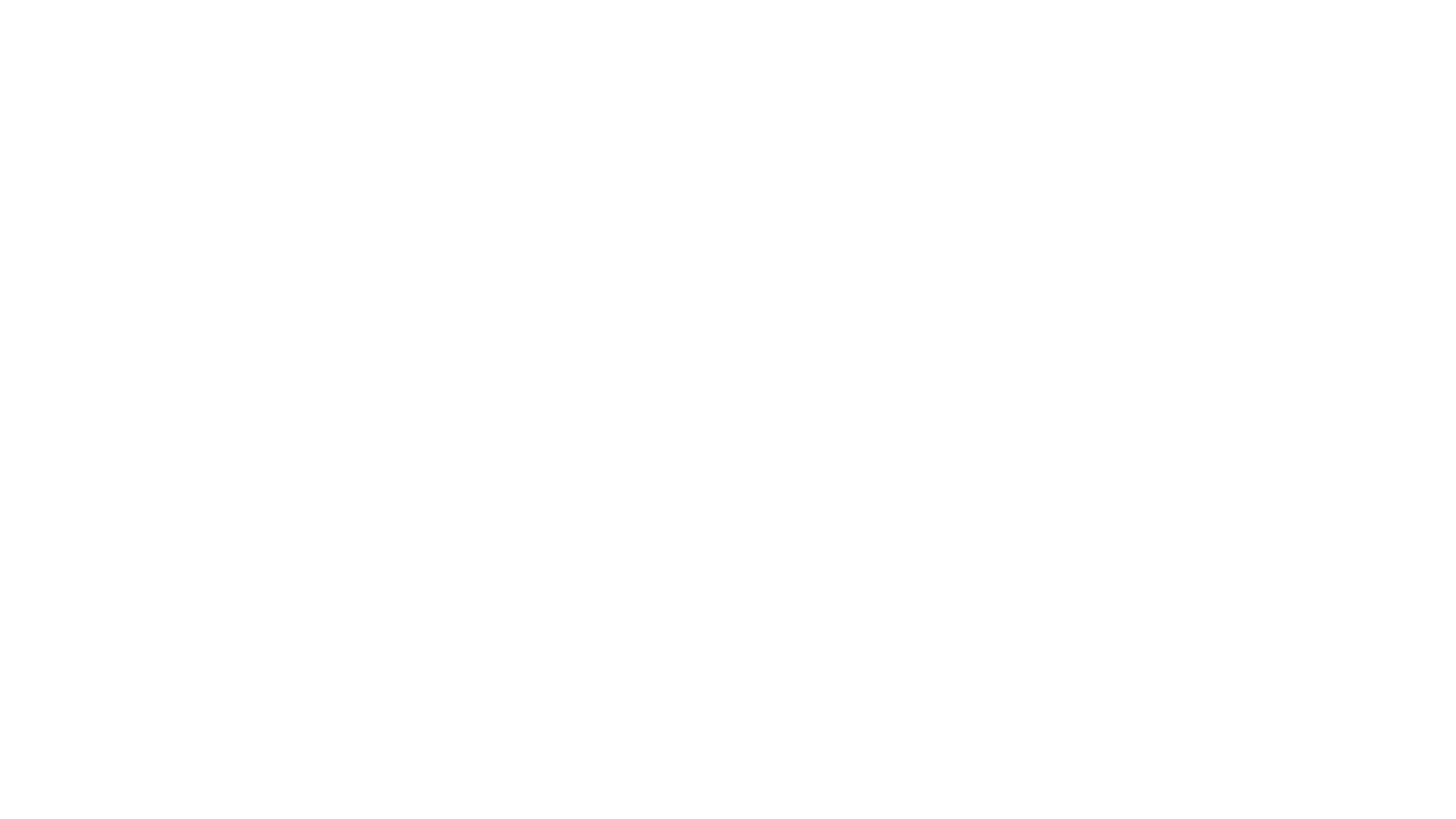 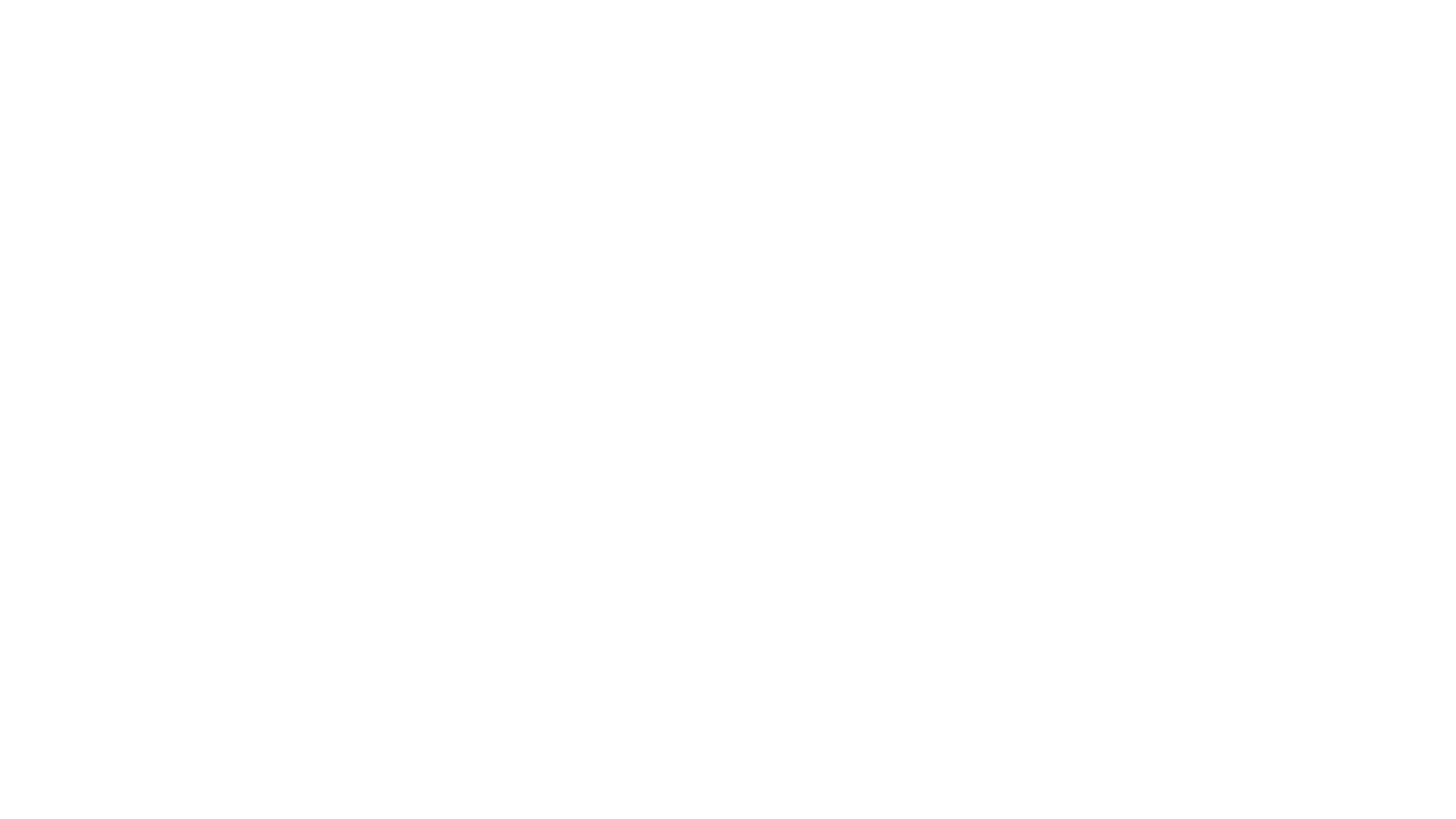 VIDEO: COUNTDOWN
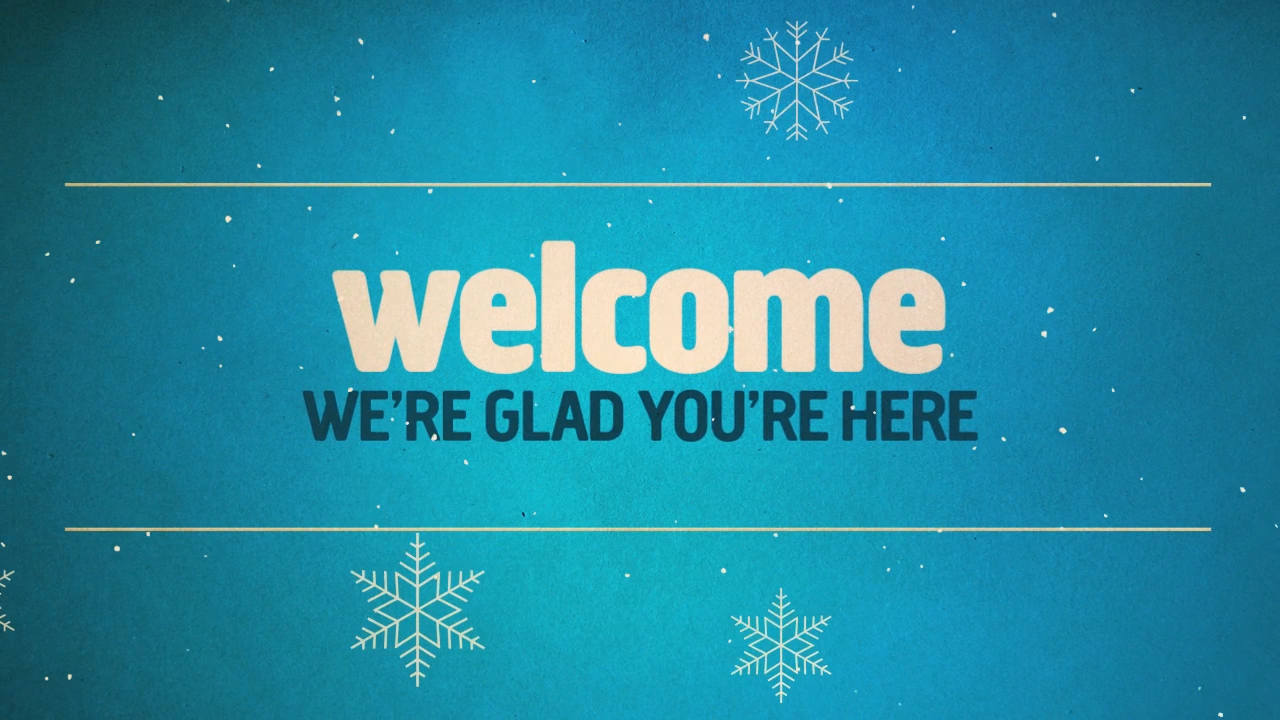 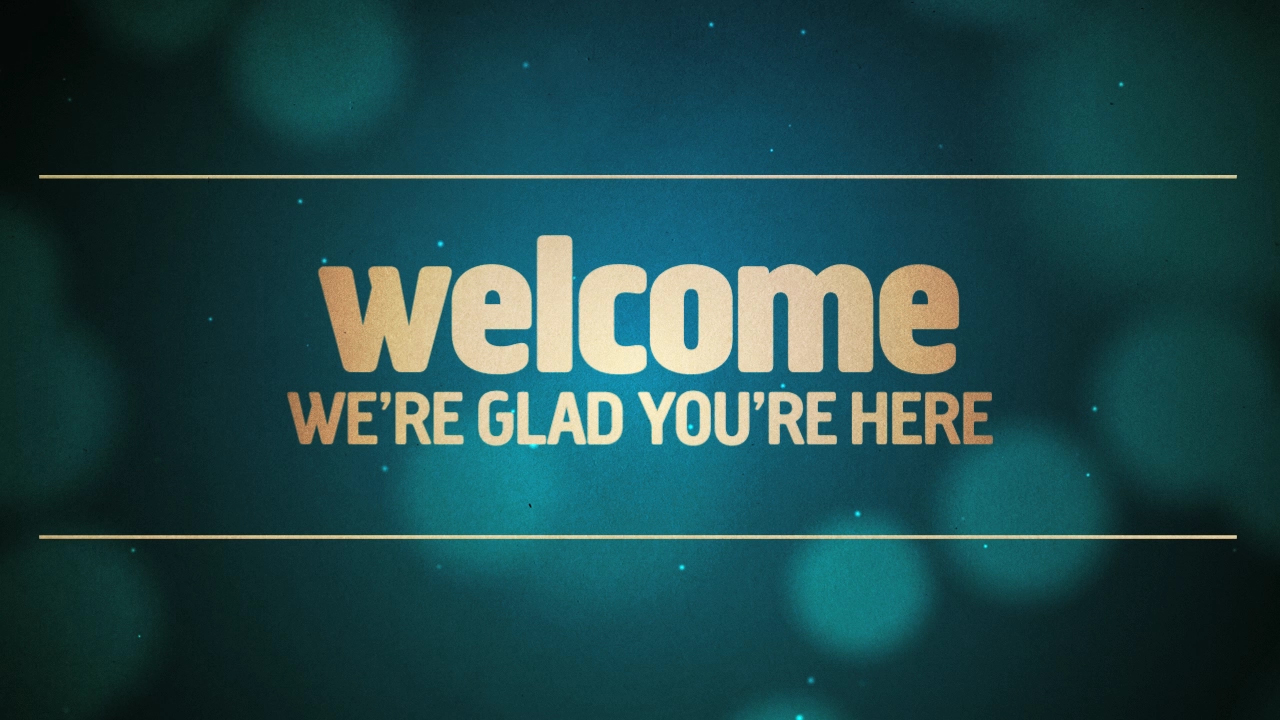 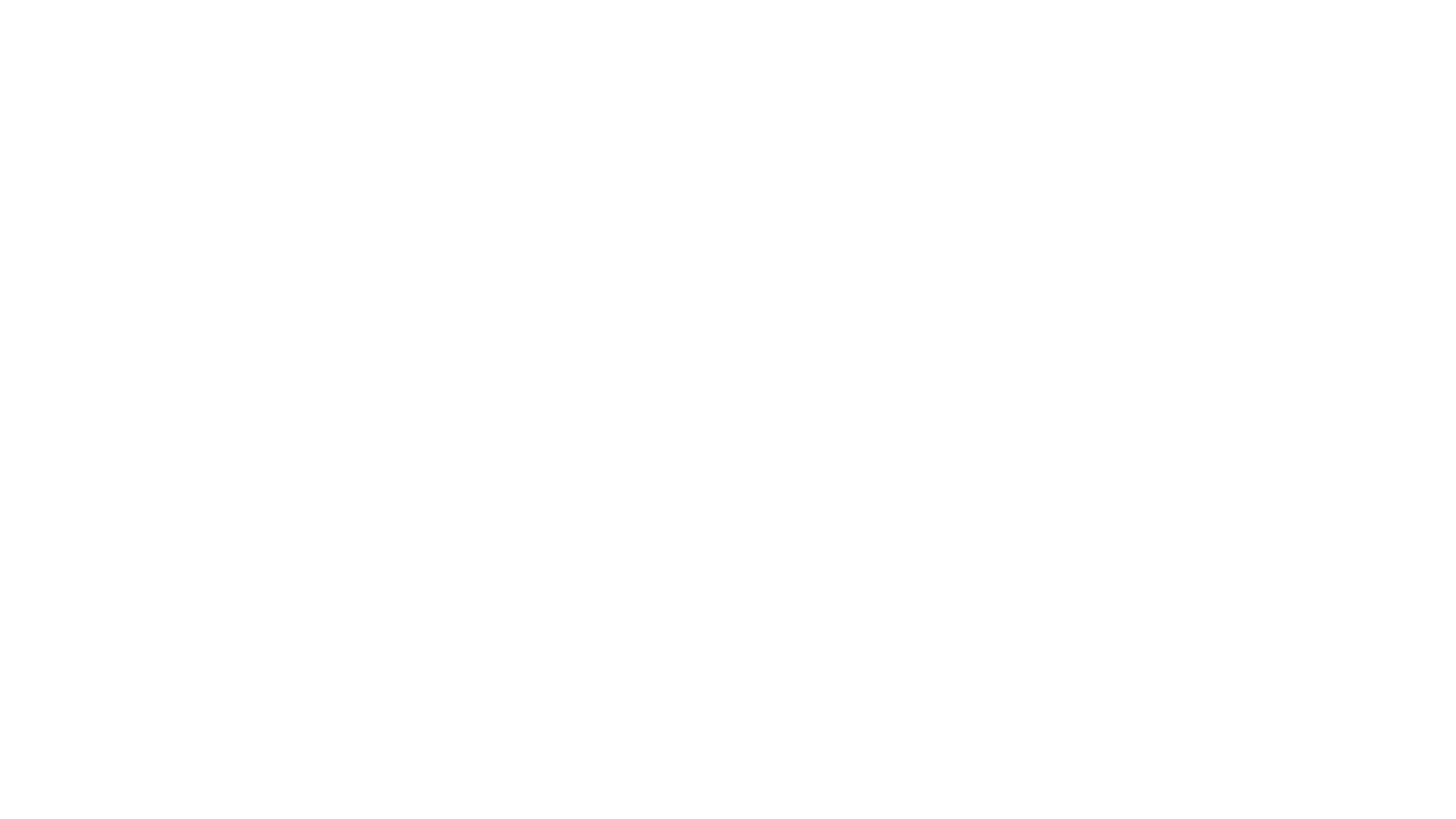 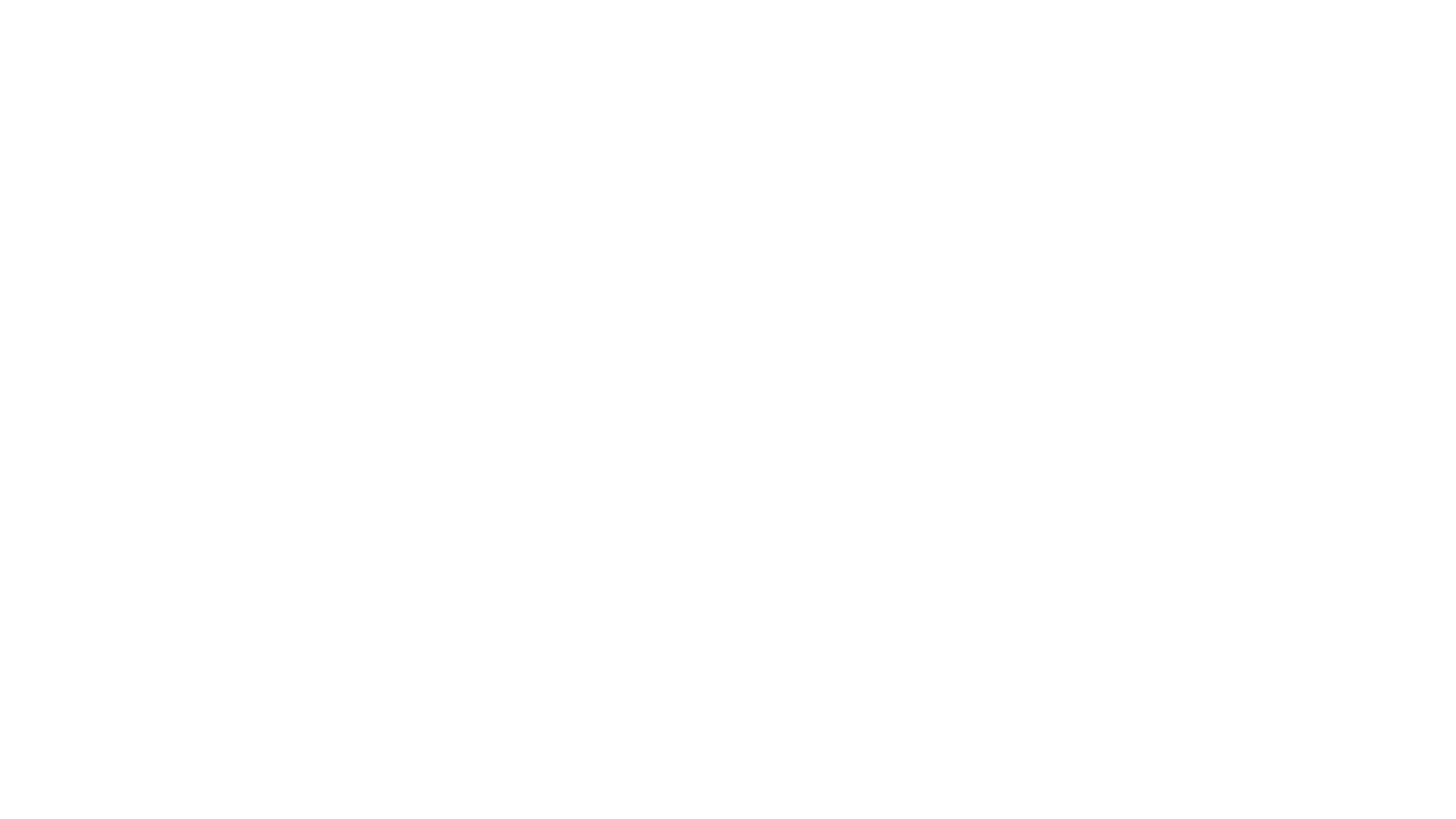 Praise is rising, eyes are turning to You,
We turn to You.
Hope is stirring, hearts are yearning for You,
We long for You.
Hosanna (Praise is Rising)
Brenton Brown & Paul Baloche
© 2005, 2006
CCLI # 4662491
‘Cause when we see You we find strength
To face the day,
And in Your presence all our fears are 
Washed away, washed away.
Hosanna, hosanna,
You are the God who saves us,
Worthy of all our praises.
Hosanna, hosanna,
Come have Your way among us.
We welcome You here, Lord Jesus.
Hear the sound of hearts returning to You,
We turn to You.
In Your kingdom broken lives are made new,
You make things new.
‘Cause when we see You we find strength
To face the day,
And in Your presence all our fears are 
Washed away, washed away.
Hosanna, hosanna,
You are the God who saves us,
Worthy of all our praises.
Hosanna, hosanna,
Come have Your way among us.
We welcome You here, Lord Jesus.
Hosanna, hosanna,
You are the God who saves us,
Worthy of all our praises.
Hosanna, hosanna,
Come have Your way among us.
We welcome You here, Lord Jesus.
‘Cause when we see You we find strength
To face the day,
And in Your presence all our fears are 
Washed away, washed away.
Hosanna, hosanna,
You are the God who saves us,
Worthy of all our praises.
Hosanna, hosanna,
Come have Your way among us.
We welcome You here, Lord Jesus.
I cry out
For Your hand of mercy to heal me
I am weak
I need Your love to free me
Oh Lord my rock
My strength in weakness
Come rescue me oh Lord
I cry out
For Your hand of mercy to heal me
I am weak
I need Your love to free me
Oh Lord my rock
My strength in weakness
Come rescue me oh Lord
You are my hope
Your promise never fails me
And my desire
Is to follow You forever
For You are good for You are good
For You are good to me
For You are good for You are good
For You are good to me
I cry out
For Your hand of mercy to heal me
I am weak
I need Your love to free me
Oh Lord my rock
My strength in weakness
Come rescue me oh Lord
You are my hope
Your promise never fails me
And my desire
Is to follow You forever
For You are good for You are good
For You are good to me
For You are good for You are good
For You are good to me
I cry out
For Your hand of mercy to heal me
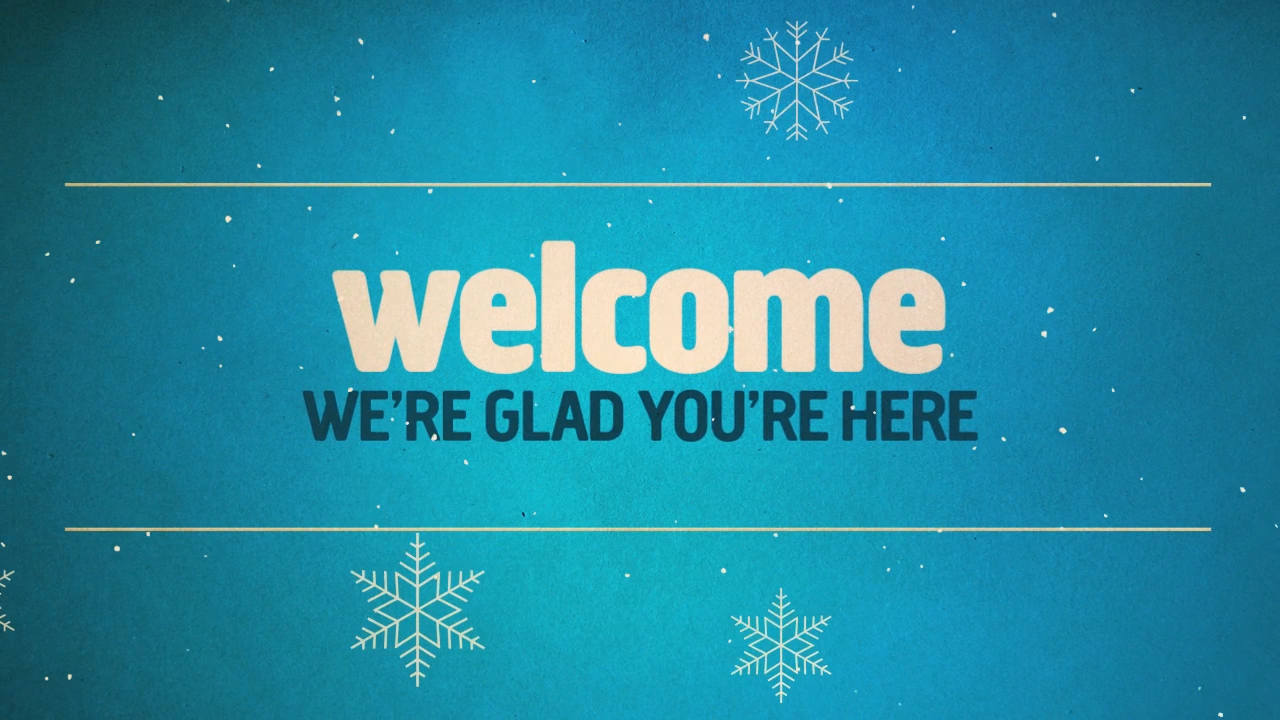 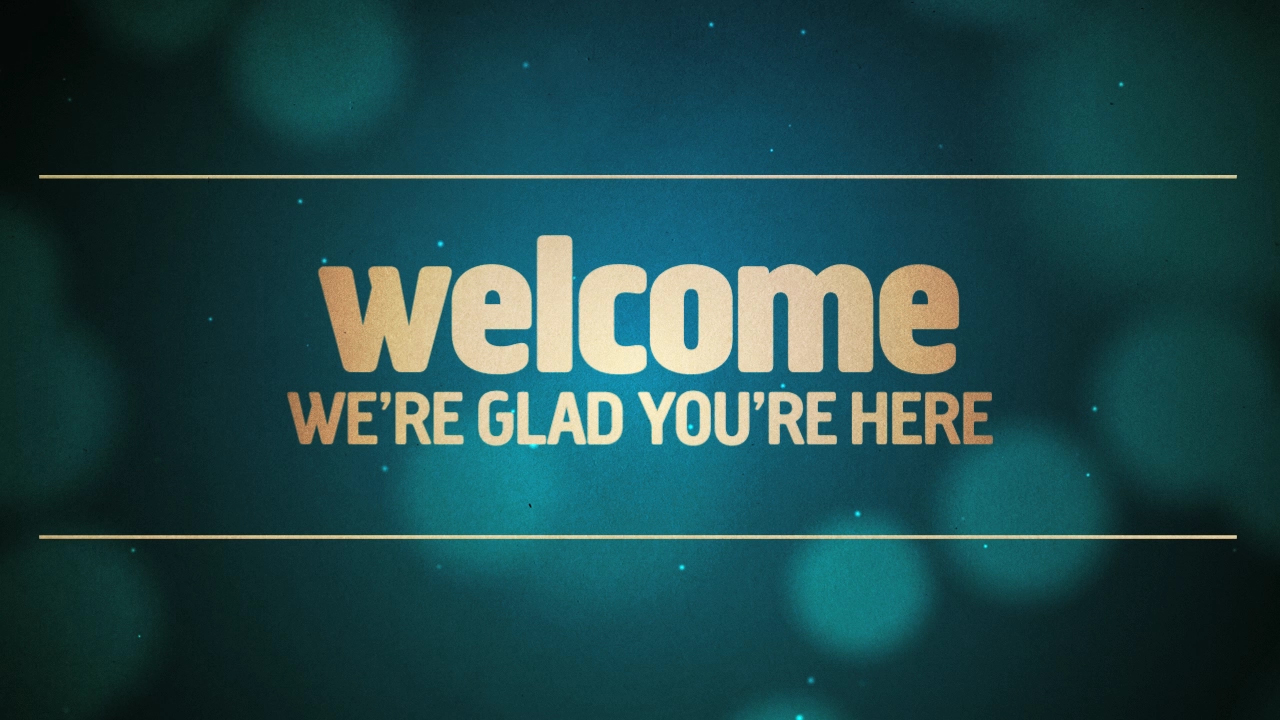 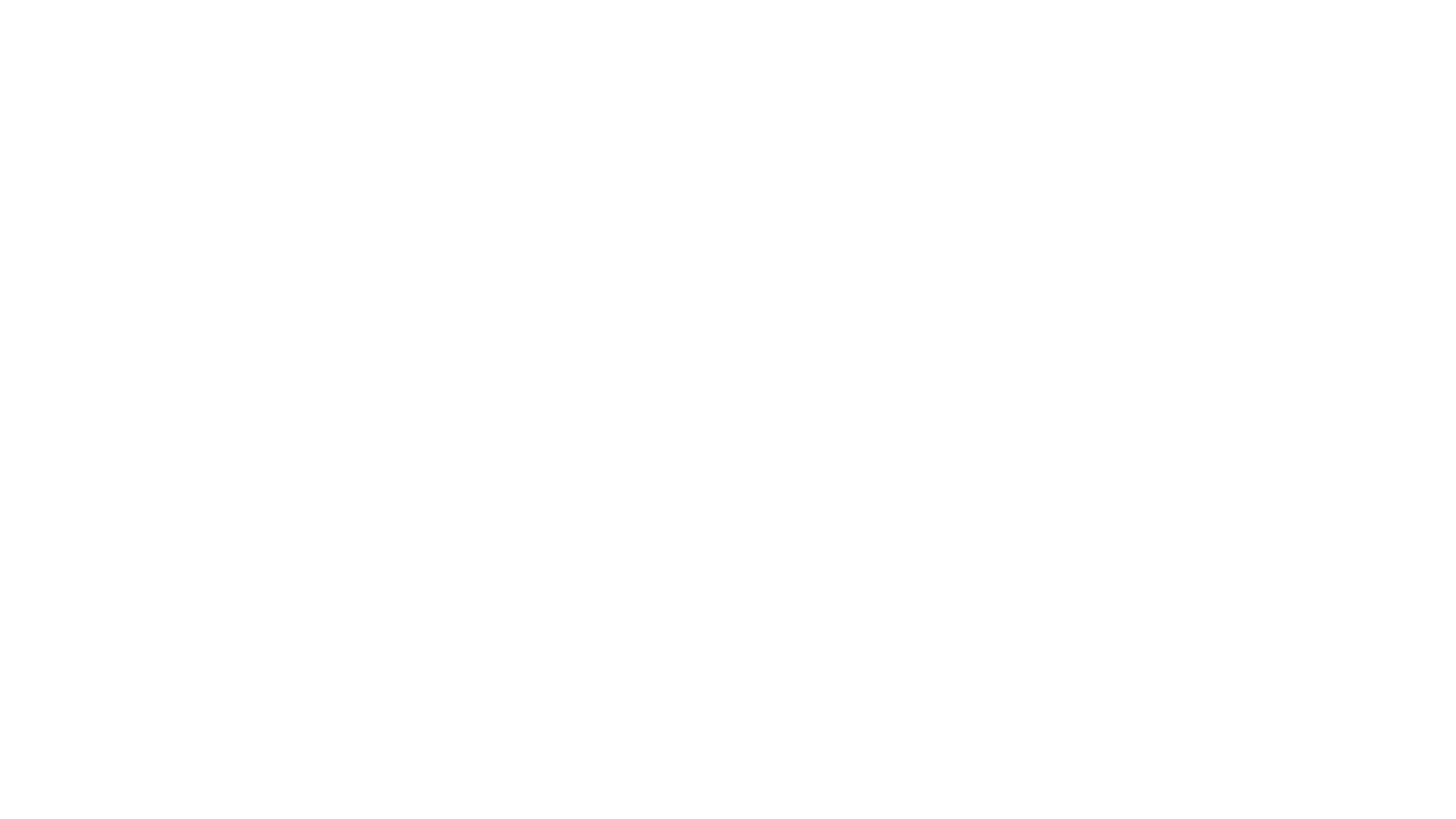 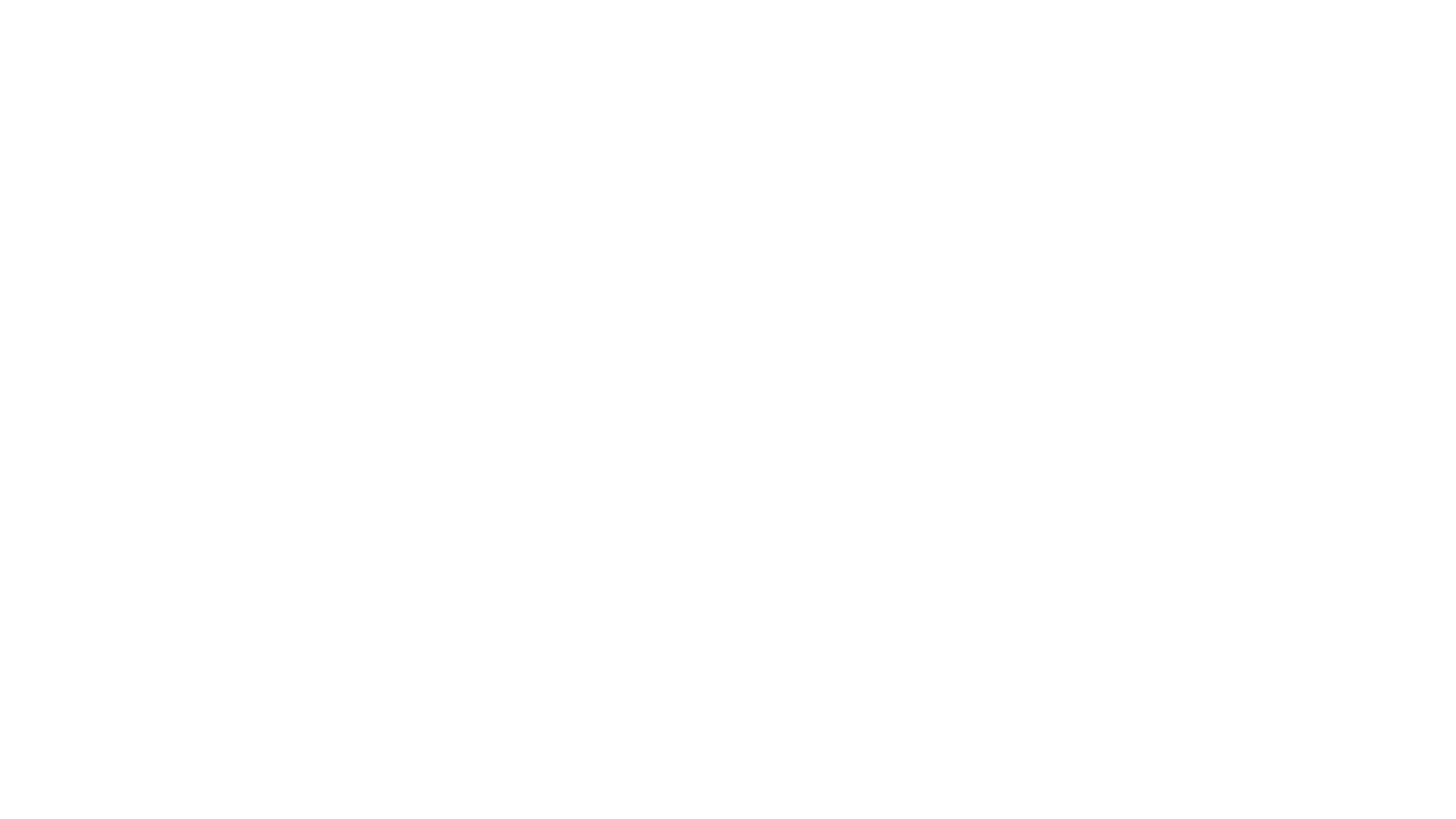 Lost are saved find their way
At the sound of Your great Name
All condemned feel no shame
At the sound of Your great Name
Your Great Name
Krissy Nordhoff | Michael Neale
©2008 Integrity
CCLI # 1755664
Ev'ry fear has no place
At the sound of Your great Name
The enemy he has to leave
At the sound of Your great Name
Jesus worthy is the Lamb that was slain for us
The Son of God and man
You are high and lifted up
And all the world will praise
Your great Name
All the weak find their strength
At the sound of Your great Name
Hungry souls receive grace
At the sound of Your great Name
The fatherless find their rest
At the sound of Your great Name
The sick are healed the dead are raised
At the sound of Your great Name
Jesus worthy is the Lamb that was slain for us
The Son of God and man
You are high and lifted up
And all the world will praise
Your great Name
Jesus worthy is the Lamb that was slain for us
The Son of God and man
You are high and lifted up
And all the world will praise
Your great Name
Redeemer my Healer Lord Almighty
Defender my Savior You are my King…
Jesus worthy is the Lamb that was slain for us
The Son of God and man
You are high and lifted up
And all the world will praise
Jesus worthy is the Lamb that was slain for us
The Son of God and man
You are high and lifted up
And all the world will praise
Your great Name
Your great Name
Your great Name
I have a Maker, 
He formed my heart.
Before even time began 
My life was in His hands.
He Knows My name
Tommy Walker
© 1996 Doulos Publishing
CCLI # 1755664
He knows my name.
He knows my ev’ry thought.
He sees each tear that falls,
And hears me when I call.
I have a Father,
He calls me His own.
He’ll never leave me
No matter where I go.
He knows my name.
He knows my ev’ry thought.
He sees each tear that falls,
And hears me when I call.
He knows my name.
He knows my ev’ry thought.
He sees each tear that falls,
And hears me when I call.
And hears me when I call.
He hears me when I call.
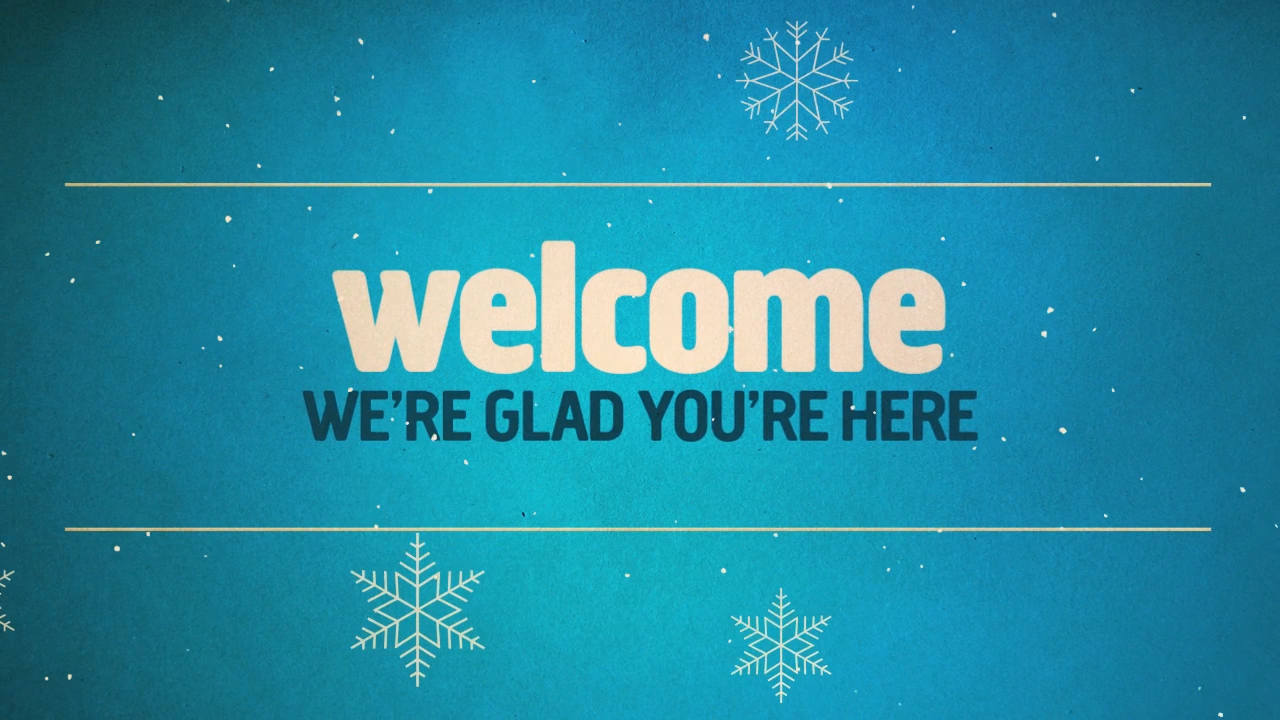 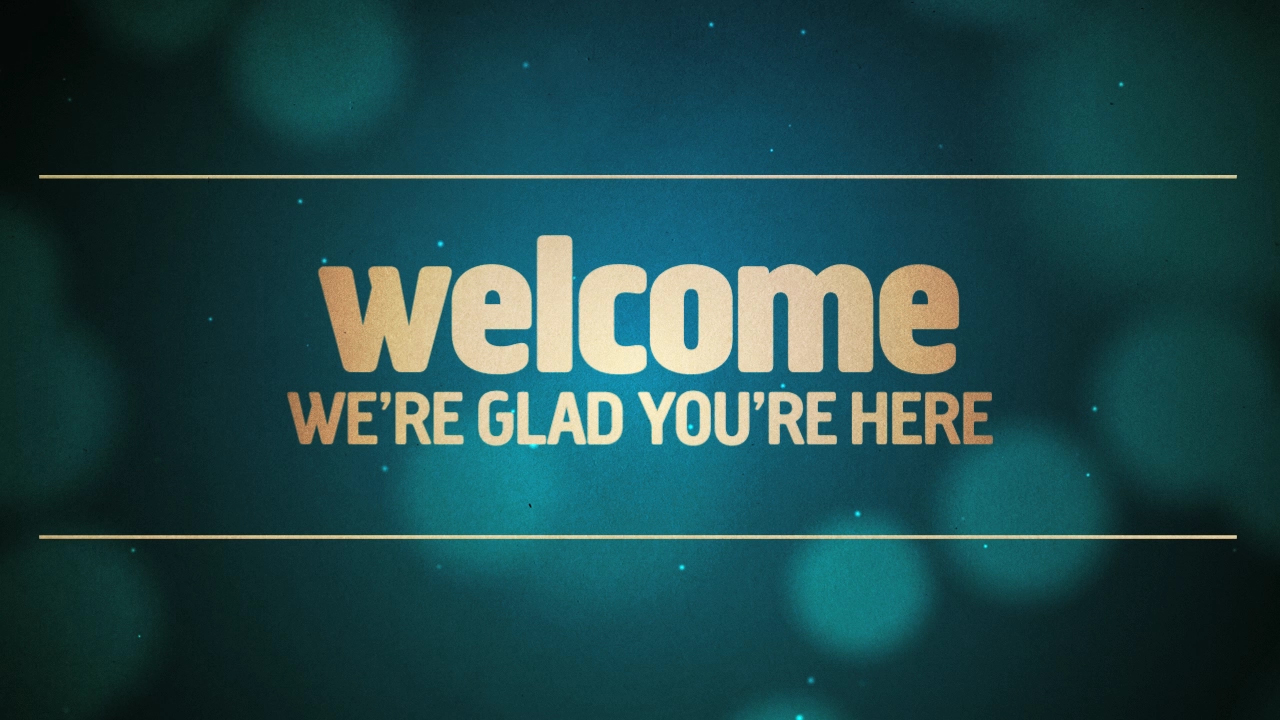 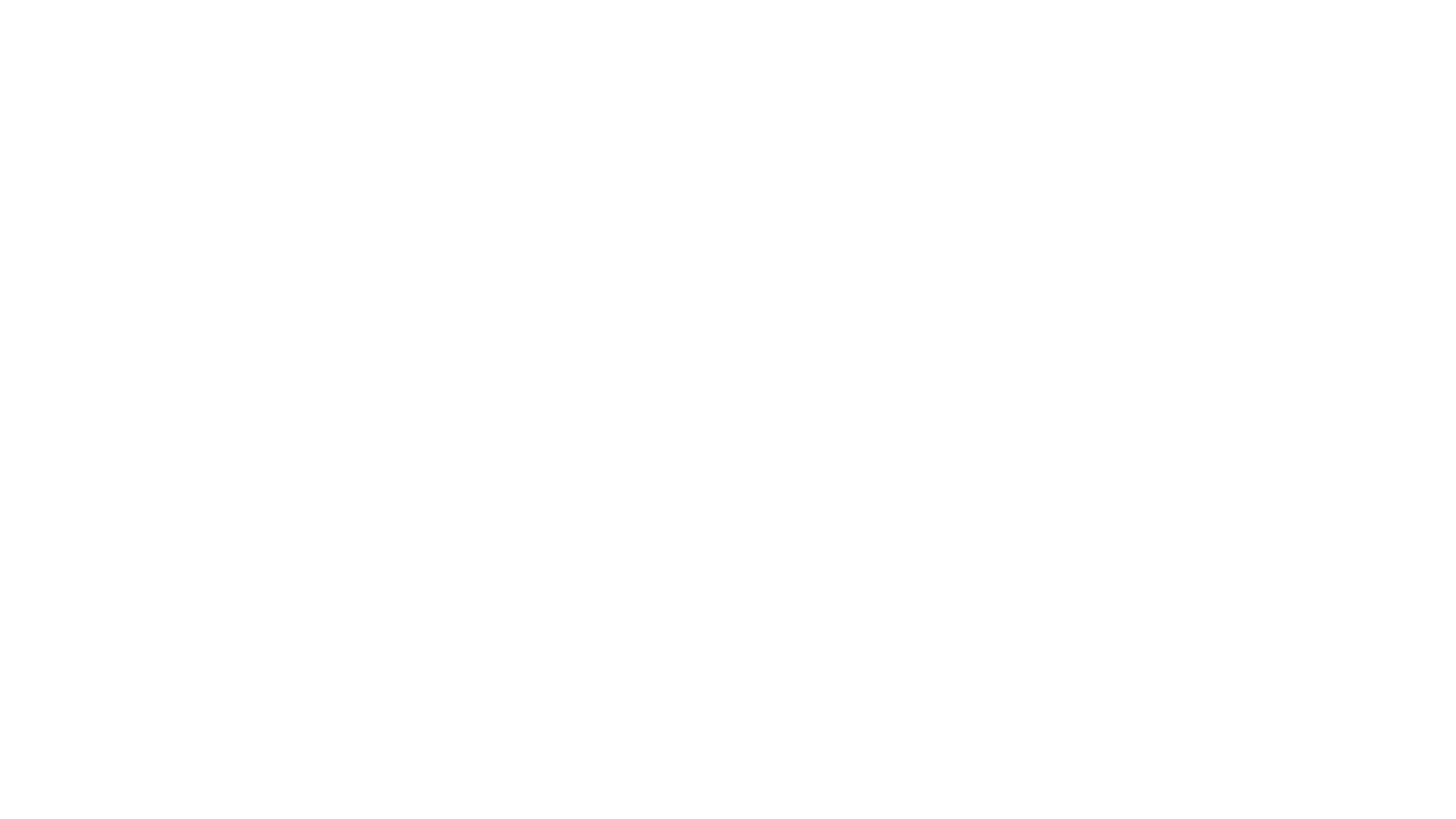 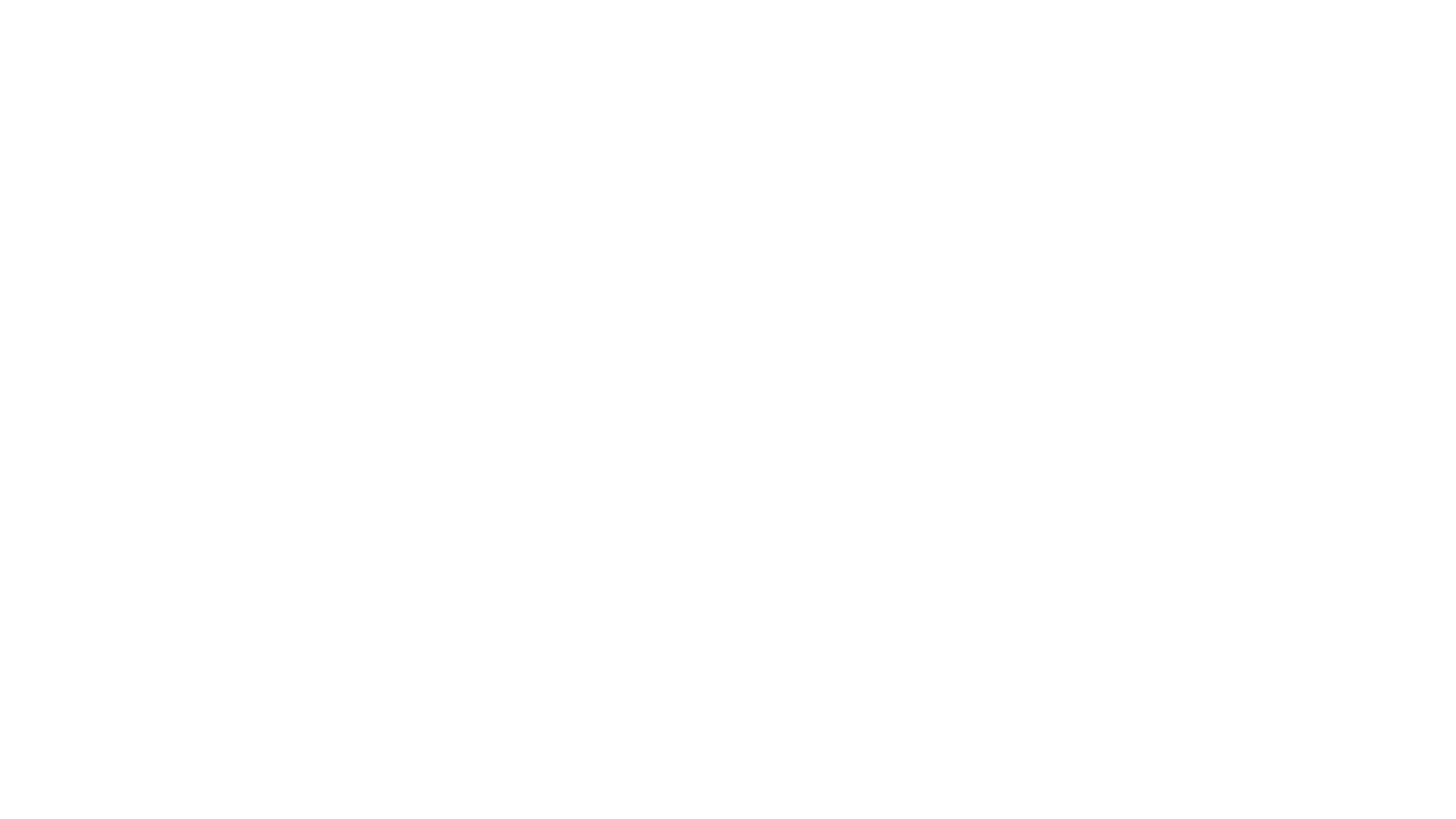 When peace like a river attendeth my way, 
When sorrows like sea billows roll; 
Whatever my lot, Thou hast taught me to say, 
“It is well, it is well with my soul.”
It is Well
Horatio G. Spafford
© Public Domain
CCLI # 1755664
It is well with my soul, 
It is well, it is well with my soul.
My sin— O, the bliss of this glorious thought, 
My sin— not in part but the whole, 
Is nailed to the cross and I bear it no more, 
Praise the Lord, praise the Lord, O my soul!
It is well with my soul, 
It is well, it is well with my soul.
And, Lord, haste the day 
when the faith shall be sight, 
The clouds be rolled back as a scroll, 
The trump shall resound 
and the Lord shall descend, 
“Even so”— it is well with my soul.
It is well with my soul, 
It is well, it is well with my soul.
It is well with my soul, 
It is well, it is well with my soul.
VIDEO: VBS PROMO VIDEO
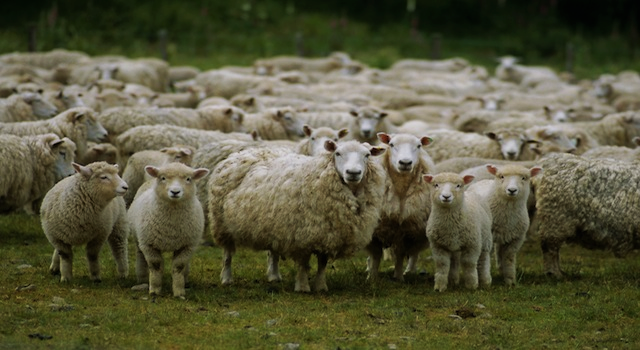 GENESIS:
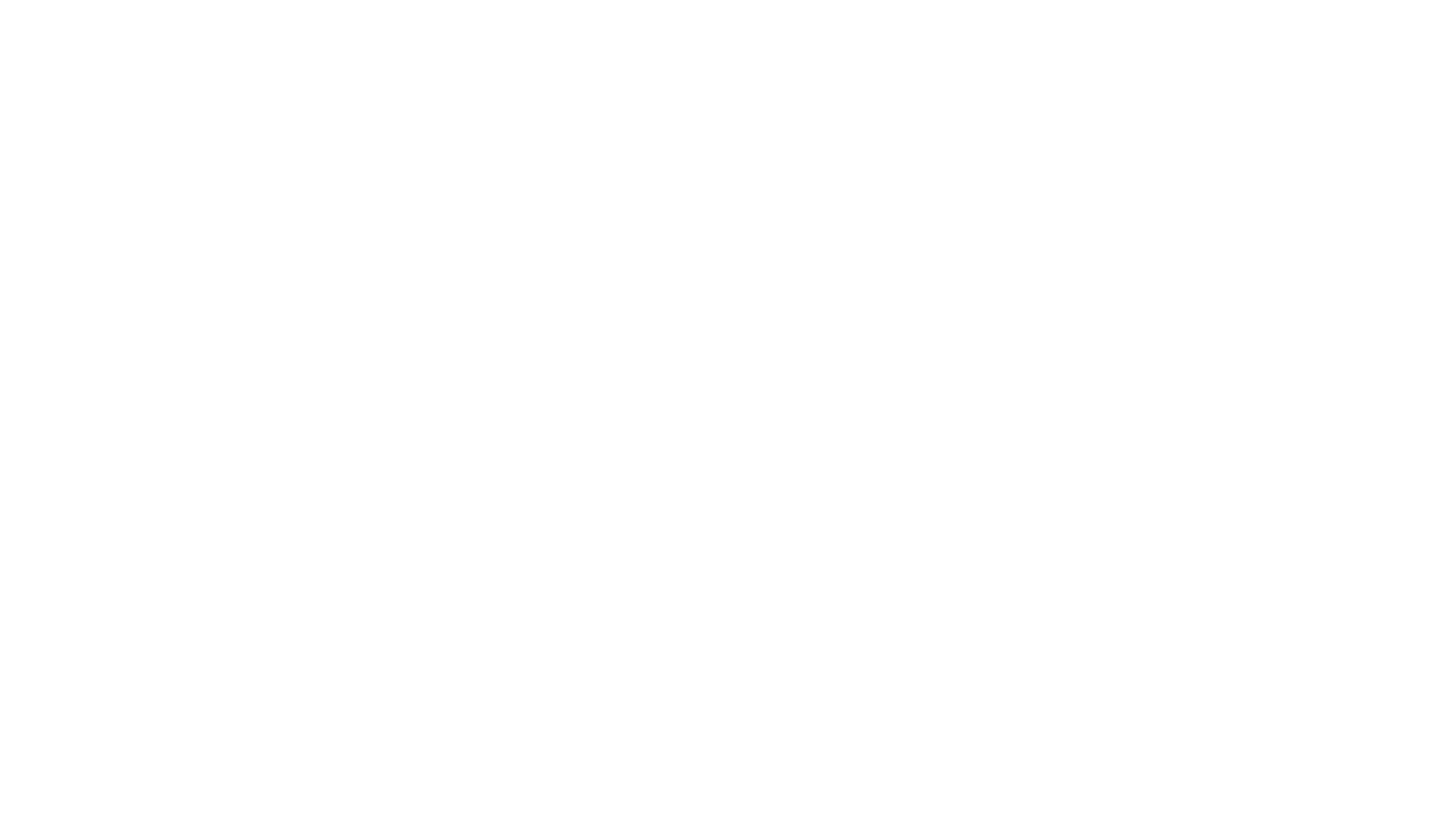 Jacob
Reaping What You SowGenesis 29:1-30
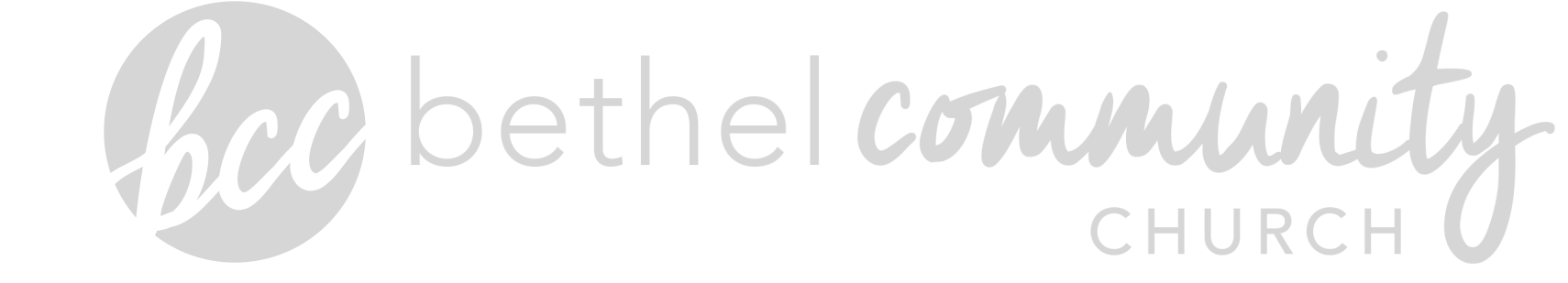 Rev. Bradley S. Belcher, Senior Pastor
Reaping What You Sow
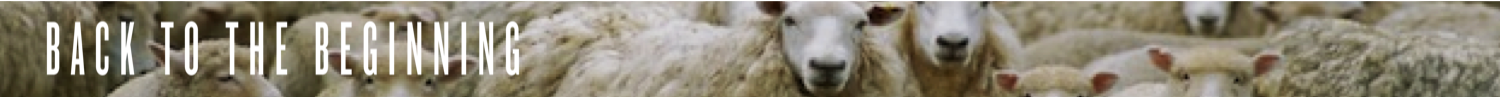 Reaping What You Sow
Genesis 29:1-30 Then Jacob went on his journey and came to the land of the people of the east. 2 As he looked, he saw a well in the field, and behold, three flocks of sheep lying beside it, for out of that well the flocks were watered. The stone on the well's mouth was large, 3 and when all the flocks were gathered there, the shepherds would roll the stone from the mouth of the well and water the sheep, and put the stone back in its place over the mouth of the well. -
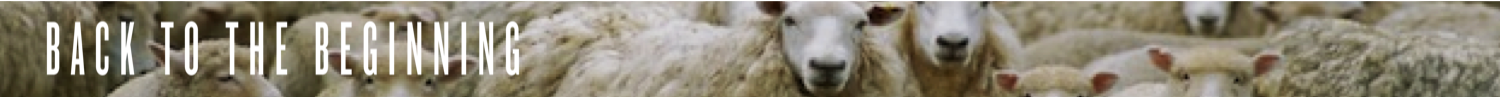 Reaping What You Sow
4 Jacob said to them, “My brothers, where do you come from?” They said, “We are from Haran.” 5 He said to them, “Do you know Laban the son of Nahor?” They said, “We know him.” 6 He said to them, “Is it well with him?” They said, “It is well; and see, Rachel his daughter is coming with the sheep!” 7 He said, “Behold, it is still high day; it is not time for the livestock to be gathered together. Water the sheep and go, pasture them.” -
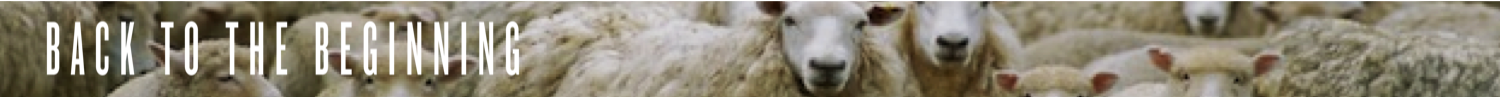 Reaping What You Sow
8 But they said, “We cannot until all the flocks are gathered together and the stone is rolled from the mouth of the well; then we water the sheep.” 9 While he was still speaking with them, Rachel came with her father's sheep, for she was a shepherdess. 10 Now as soon as Jacob saw Rachel the daughter of Laban his mother's brother, and the sheep of Laban his mother's brother, Jacob came near and rolled the stone from the well's mouth and watered the flock of Laban his mother's brother. -
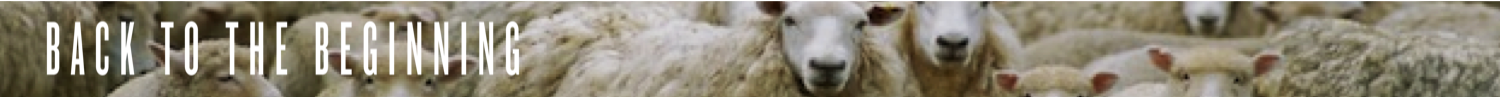 Reaping What You Sow
11 Then Jacob kissed Rachel and wept aloud. 12 And Jacob told Rachel that he was her father's kinsman, and that he was Rebekah's son, and she ran and told her father.
13 As soon as Laban heard the news about Jacob, his sister's son, he ran to meet him and embraced him and kissed him and brought him to his house. Jacob told Laban all these things, 14 and Laban said to him, “Surely you are my bone and my flesh!” And he stayed with him a month. -
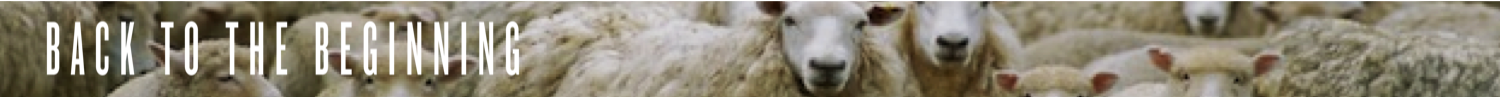 Reaping What You Sow
15 Then Laban said to Jacob, “Because you are my kinsman, should you therefore serve me for nothing? Tell me, what shall your wages be?” 16 Now Laban had two daughters. The name of the older was Leah, and the name of the younger was Rachel. 17 Leah's eyes were weak, but Rachel was beautiful in form and appearance. 18 Jacob loved Rachel. And he said, “I will serve you seven years for your younger daughter Rachel.” 19 Laban said, “It is better that I give her to you than that I should give her to any other man; stay with me.”-
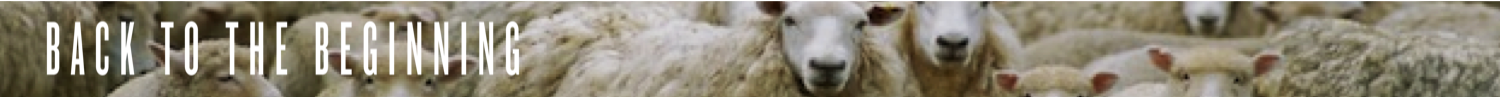 Reaping What You Sow
20 So Jacob served seven years for Rachel, and they seemed to him but a few days because of the love he had for her. 21 Then Jacob said to Laban, “Give me my wife that I may go in to her, for my time is completed.” 22 So Laban gathered together all the people of the place and made a feast. 23 But in the evening he took his daughter Leah and brought her to Jacob, and he went in to her. 24 (Laban gave his female servant Zilpah to his daughter Leah to be her servant.) -
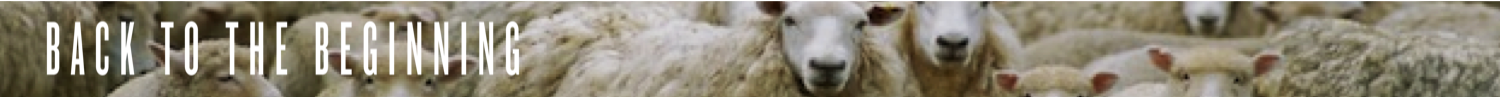 Reaping What You Sow
25 And in the morning, behold, it was Leah! And Jacob said to Laban, “What is this you have done to me? Did I not serve with you for Rachel? Why then have you deceived me?” 26 Laban said, “It is not so done in our country, to give the younger before the firstborn. 27 Complete the week of this one, and we will give you the other also in return for serving me another seven years.” 28 Jacob did so, and completed her week. Then Laban gave him his daughter Rachel to be his wife. -
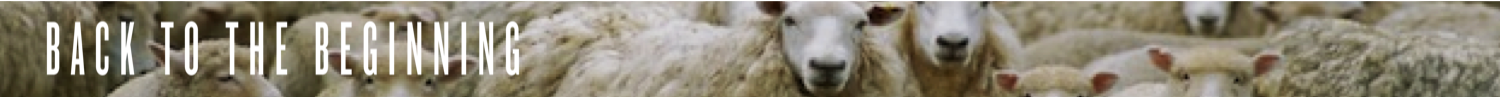 Reaping What You Sow
29 (Laban gave his female servant Bilhah to his daughter Rachel to be her servant.) 30 So Jacob went in to Rachel also, and he loved Rachel more than Leah, and served Laban for another seven years. (ESV)
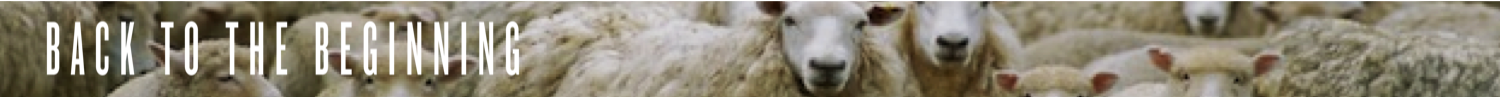 Reaping What You Sow
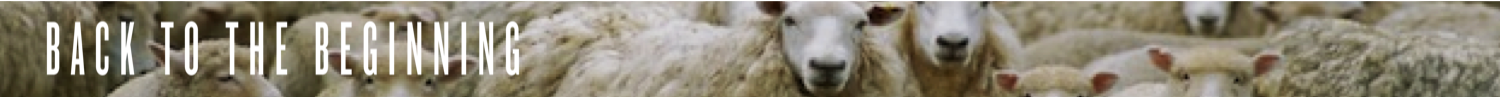 Reaping What You Sow
We need to faithfully continue our journey with God.
1 Then Jacob went on his journey and came to the land of the people of the east.
Genesis 28:15 Behold, I am with you and will keep you wherever you go, and will bring you back to this land. For I will not leave you until I have done what I have promised you."
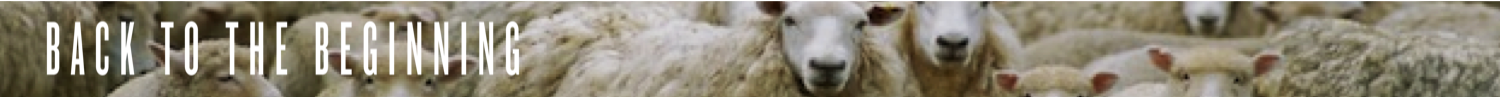 Reaping What You Sow
We need to faithfully continue our journey with God.
Hebrews 12:1-3 Therefore, since we are surrounded by so great a cloud of witnesses, let us also lay aside every weight, and sin which clings so closely, and let us run with endurance the race that is set before us, 2 looking to Jesus, the founder and perfecter of our faith, who for the joy that was set before him endured the cross, despising the shame, and is seated at the right hand -
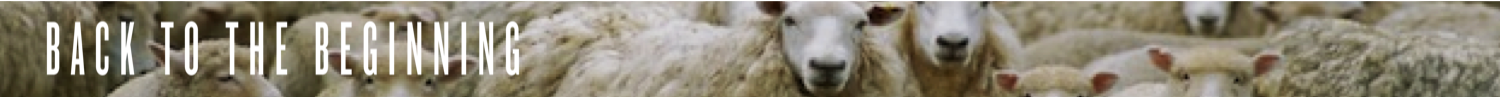 Reaping What You Sow
We need to faithfully continue our journey with God.
of the throne of God. 3 Consider him who endured from sinners such hostility against himself, so that you may not grow weary or fainthearted.
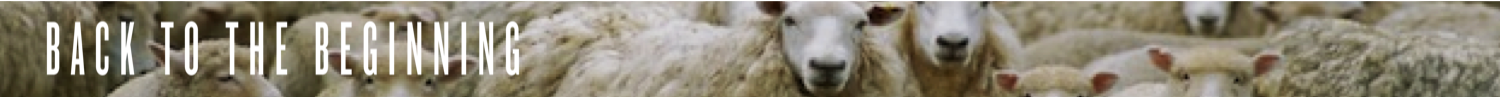 Reaping What You Sow
God will guide us as we put our trust in Him.
A. He will guide us in the little things.
2 As he looked, he saw a well in the field, and behold, three flocks of sheep lying beside it, for out of that well the flocks were watered. The stone on the well's mouth was large, 3 and when all the flocks were gathered there, the shepherds would roll the stone from the mouth of the well and water the sheep, and put the stone back in its place over the mouth of the well.
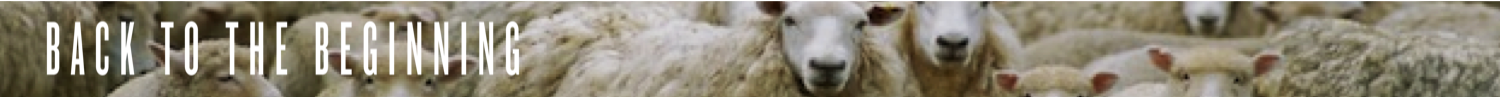 Reaping What You Sow
God will guide us as we put our trust in Him.
B. He will guide us to the place He wants us to be.
4 Jacob said to them, "My brothers, where do you come from?" They said, "We are from Haran." 5 He said to them, "Do you know Laban the son of Nahor?" They said, "We know him." 6 He said to them, "Is it well with him?" They said, "It is well; and see, Rachel his daughter is coming with the sheep!"
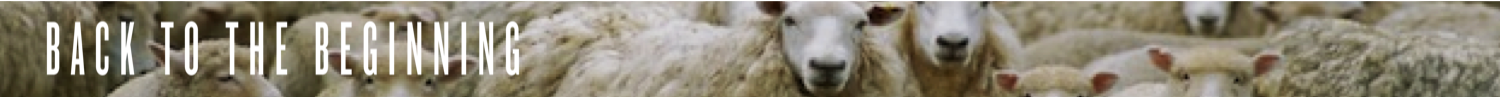 Reaping What You Sow
God will guide us as we put our trust in Him.
C. He will bring about His sovereign plan in our lives.
7 He said, "Behold, it is still high day; it is not time for the livestock to be gathered together. Water the sheep and go, pasture them." 8 But they said, "We cannot until all the flocks are gathered together and the stone is rolled from the mouth of the well; then we water the sheep."
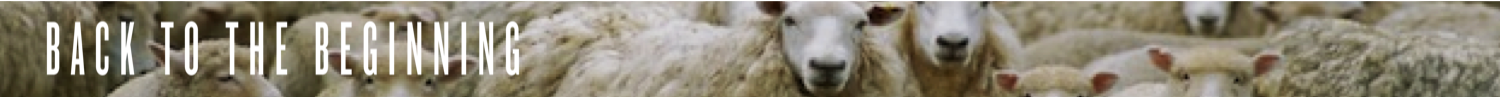 Reaping What You Sow
God will bless us with His goodness as we follow Him.
A. God will bring the right people into our lives at the right  time.
9 While he was still speaking with them, Rachel came with her father's sheep, for she was a shepherdess.
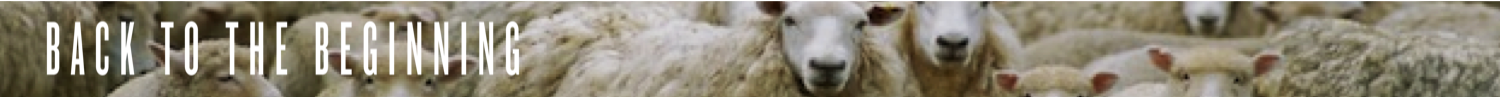 Reaping What You Sow
God will bless us with His goodness as we follow Him.
B. He will help us do great and wonderful things.
10 Now as soon as Jacob saw Rachel the daughter of Laban his mother's brother, and the sheep of Laban his mother's brother, Jacob came near and rolled the stone from the well's mouth and watered the flock of Laban his mother's brother.
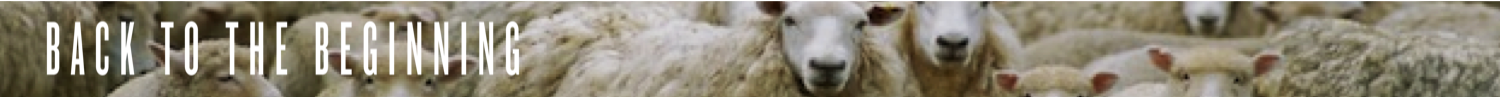 Reaping What You Sow
God will bless us with His goodness as we follow Him.
C. He will bless us with enduring and meaningful relationships.
11 Then Jacob kissed Rachel and wept aloud. 12 And Jacob told Rachel that he was her father's kinsman, and that he was Rebekah's son, and she ran and told her father.
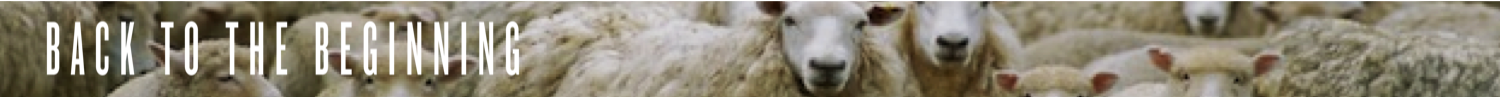 Reaping What You Sow
God’s ultimate purpose is to grow and mature us.
A. He will teach us His ways.
13 As soon as Laban heard the news about Jacob, his sister's son, he ran to meet him and embraced him and kissed him and brought him to his house. Jacob told Laban all these things, 14 and Laban said to him, "Surely you are my bone and my flesh!" And he stayed with him a month.
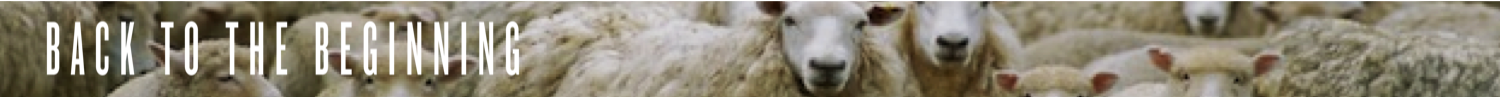 Reaping What You Sow
God’s ultimate purpose is to grow and mature us.
A. He will teach us His ways.
Proverbs 13:15 Good sense wins favor, but the way of the treacherous is their ruin.
Proverbs 4:19 The way of the wicked is like deep darkness; they do not know over what they stumble.
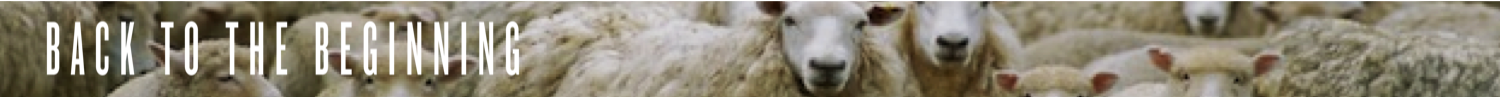 Reaping What You Sow
God’s ultimate purpose is to grow and mature us.
A. He will teach us His ways.
Jeremiah 2:19 "19 Your evil will chastise you, and your apostasy will reprove you. Know and see that it is evil and bitter for you to forsake the Lord your God; the fear of me is not in you, declares the Lord God of hosts.
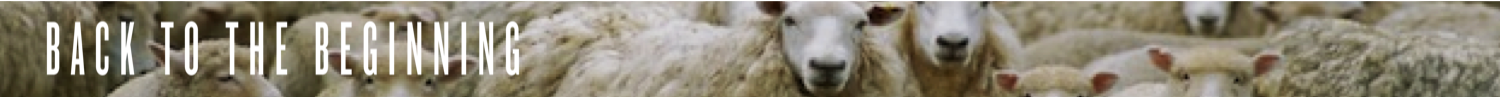 Reaping What You Sow
God’s ultimate purpose is to grow and mature us.
B. He has a way of teaching us like no one else can.
15 Then Laban said to Jacob, "Because you are my kinsman, should you therefore serve me for nothing? Tell me, what shall your wages be?" 16 Now Laban had two daughters. The name of the older was Leah, and the name of the younger was Rachel. 17 Leah's eyes were weak, but Rachel was beautiful in form and appearance. -
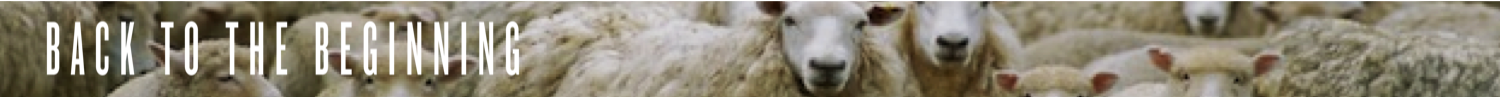 Reaping What You Sow
God’s ultimate purpose is to grow and mature us.
B. He has a way of teaching us like no one else can.
18 Jacob loved Rachel. And he said, "I will serve you seven years for your younger daughter Rachel." 19 Laban said, "It is better that I give her to you than that I should give her to any other man; stay with me." 20 So Jacob served seven years for Rachel, and they seemed to him but a few days because of the love he had for her. -
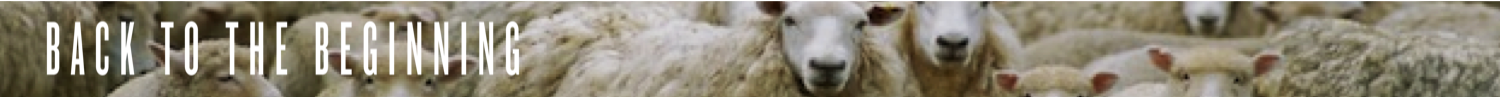 Reaping What You Sow
God’s ultimate purpose is to grow and mature us.
B. He has a way of teaching us like no one else can.
21 Then Jacob said to Laban, " Give me my wife that I may go in to her, for my time is completed." 22 So Laban gathered together all the people of the place and made a feast. 23 But in the evening he took his daughter Leah and brought her to Jacob, and he went in to her. 24 (Laban gave his female servant Zilpah to his daughter Leah to be her servant.) -
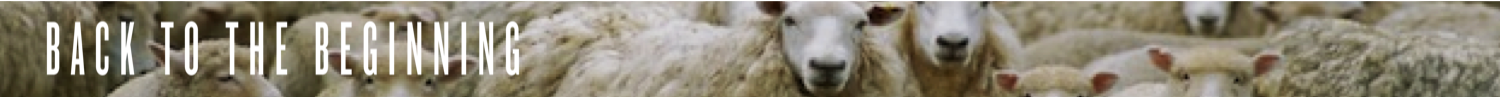 Reaping What You Sow
God’s ultimate purpose is to grow and mature us.
B. He has a way of teaching us like no one else can.
25 And in the morning, behold, it was Leah! And Jacob said to Laban, " What is this you have done to me? Did I not serve with you for Rachel? Why then have you deceived me?" 26 Laban said, "It is not so done in our country, to give the younger before the firstborn. 27 Complete the week of this one, and we will give you the other also in return for serving me another seven years."
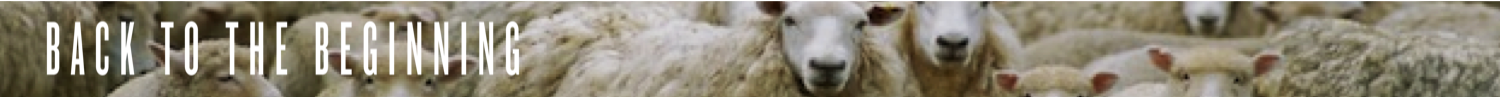 Reaping What You Sow
God’s ultimate purpose is to grow and mature us.
B. He has a way of teaching us like no one else can.
Galatians 6:7-9 Do not be deceived: God is not mocked, for whatever one sows, that will he also reap. 8 For the one who sows to his own flesh will from the flesh reap corruption, but the one who sows to the Spirit will from the Spirit reap eternal life. 9 And let us not grow weary of doing good, for in due season we will reap, if we do not give up.
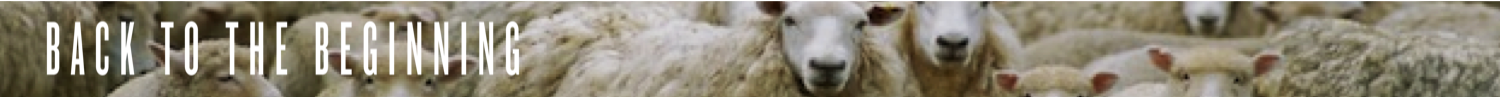 Reaping What You Sow
God’s ultimate purpose is to grow and mature us.
B. He has a way of teaching us like no one else can.
Job 4:8 As I have seen, those who plow iniquity and sow trouble reap the same.
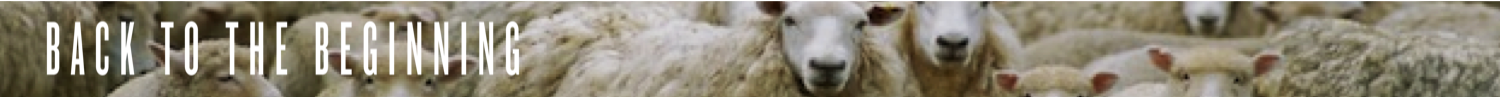 Reaping What You Sow
God’s ultimate purpose is to grow and mature us.
C. We need to submit to God’s work in our lives.
28 Jacob did so, and completed her week. Then Laban gave him his daughter Rachel to be his wife. 29 (Laban gave his female servant Bilhah to his daughter Rachel to be her servant.) 30 So Jacob went in to Rachel also, and he loved Rachel more than Leah, and served Laban for another seven years.
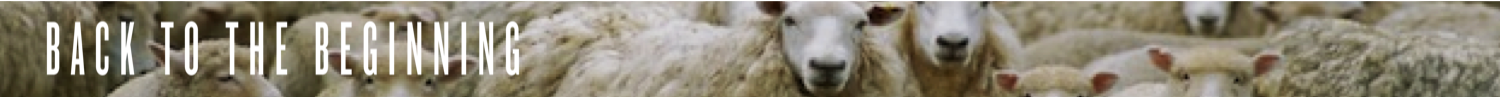 Reaping What You Sow
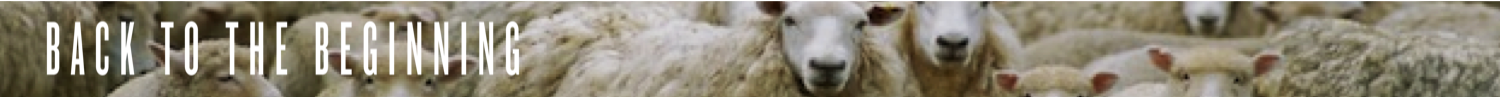 Reaping What You Sow
Sometimes things become so difficult that we just want to give up. But we need to faithfully continue our journey with God. He will guide us and bless us as we put our
trust in Him and keep following Him. God’s ultimate purpose is to grow and mature us for His glory.
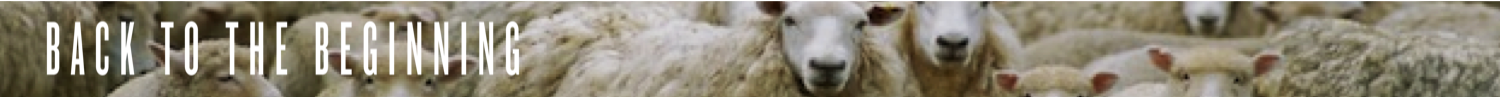 Reaping What You Sow
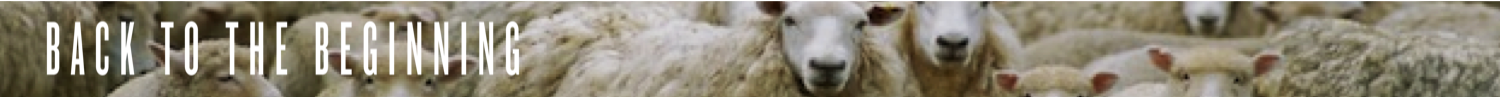 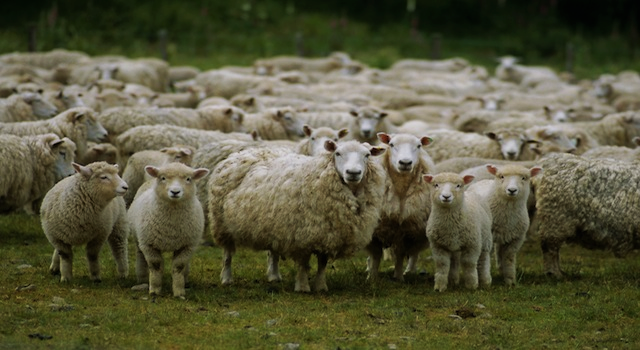 GENESIS:
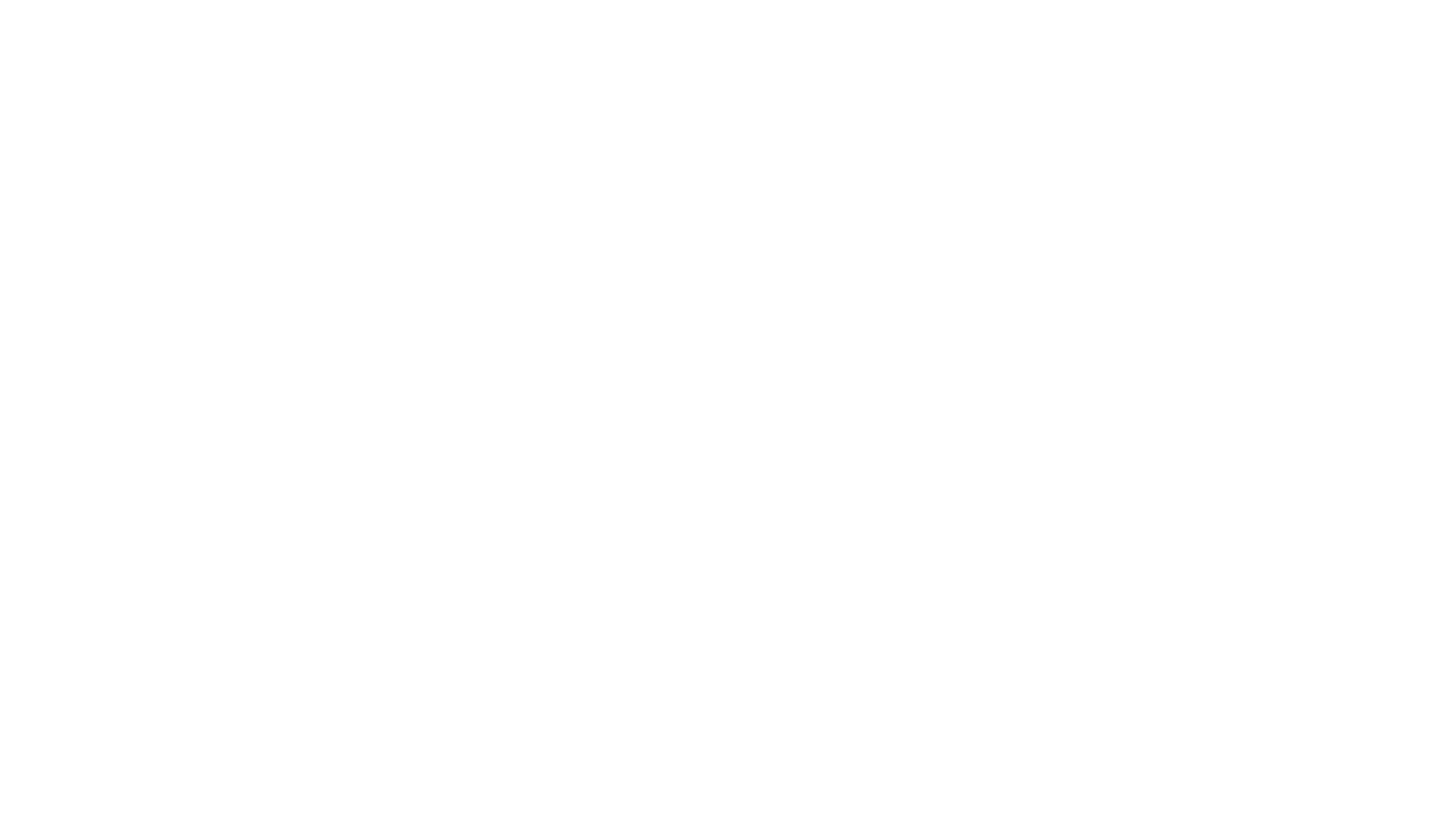 Jacob
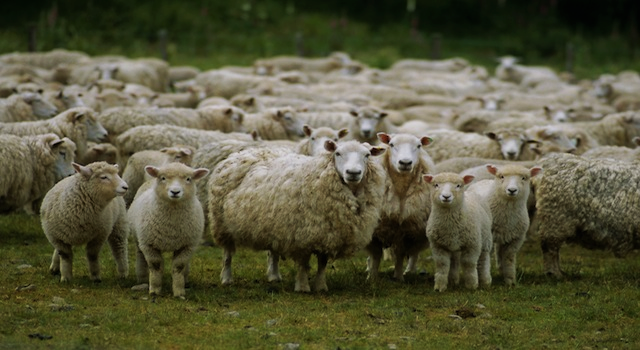 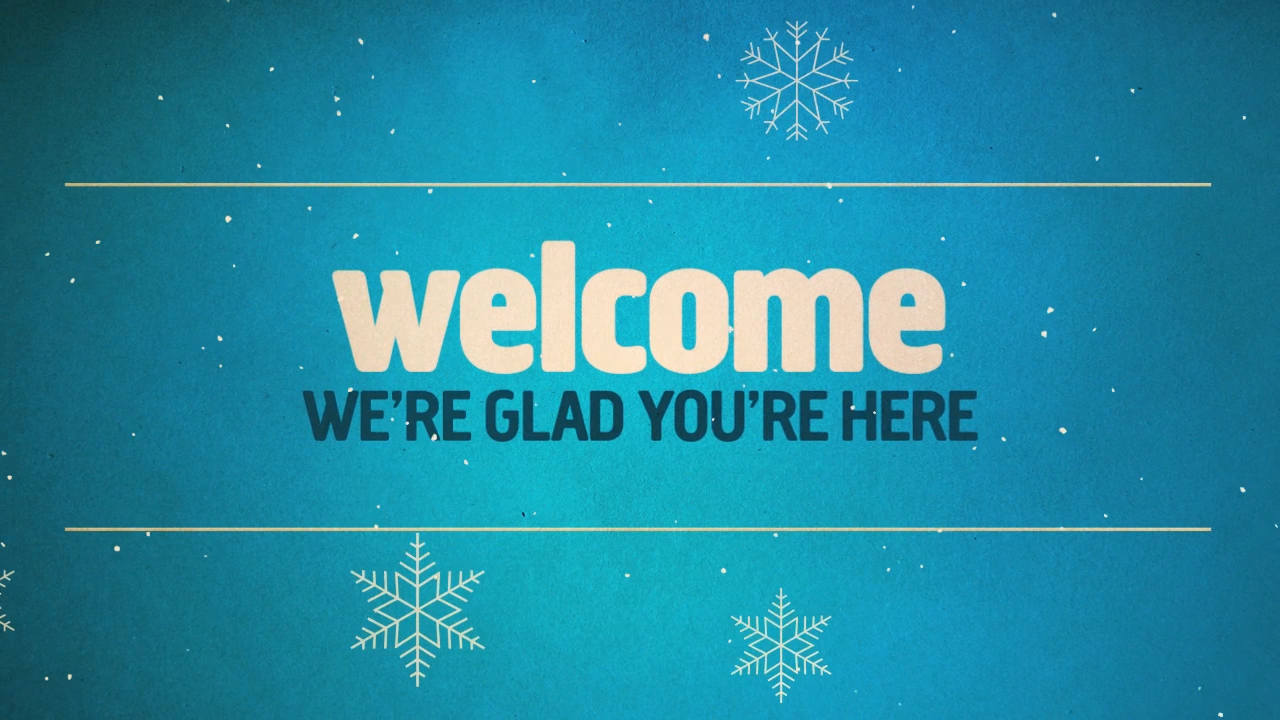 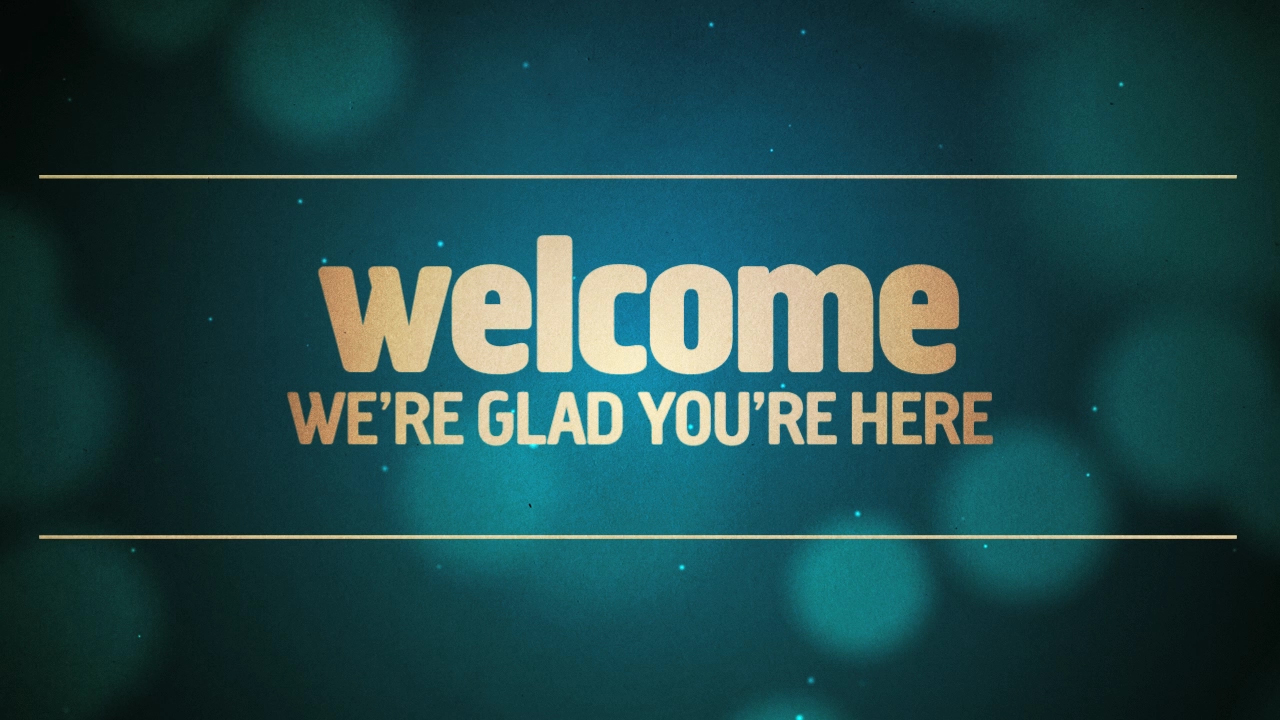 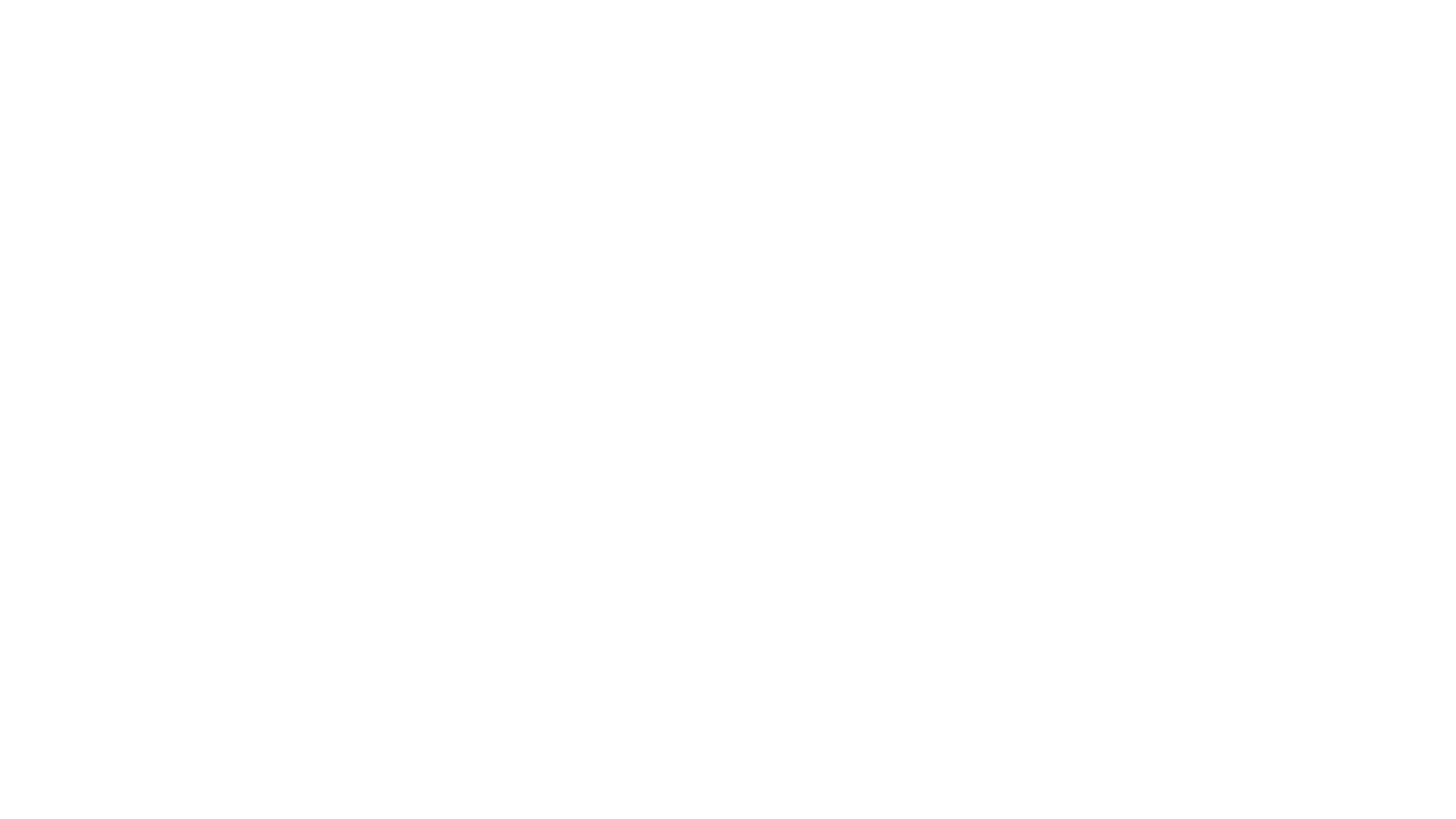 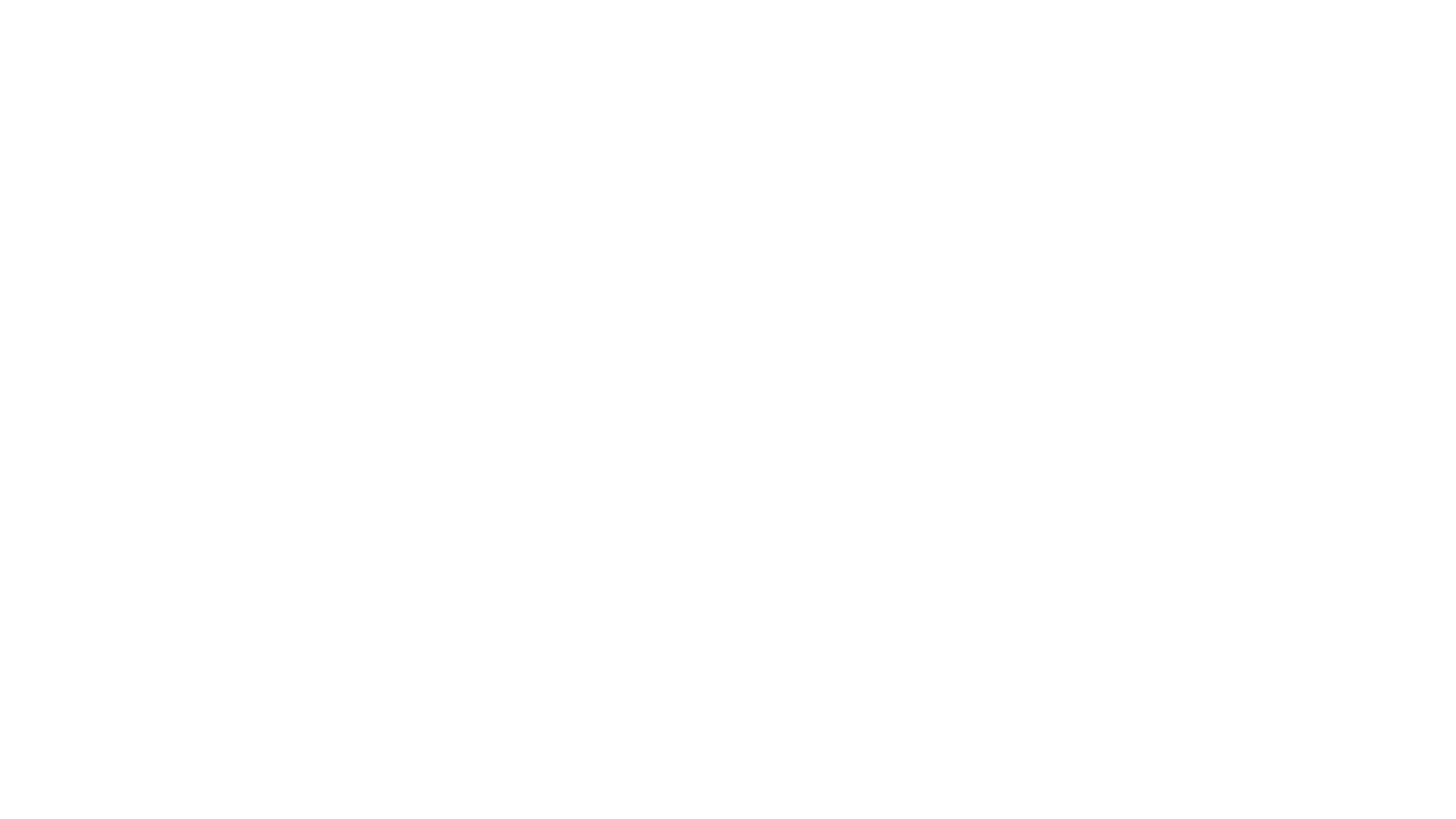